Adverbs and Adjectives
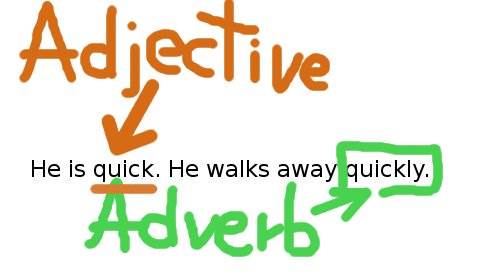 Click on the following link to learn about Adjectives and Adverbs
https://www.youtube.com/watch?v=I3qj6yL0iNE
1.- Practice with  adjectives and adverbs.
Write down the correct form of the word in brackets (adjective or adverb).
Tom is (slow) _slow__________. He works____slowly_________ .
Sue is a (careful) __careful___________ girl. She climbed up the ladder______carefully______ .
The dog is (angry)_____angry_____ . It barks _______angry__________.
They learn English (easy)_____easily_____ . They think English is an ___easy_______language.
Max is a (good)______good____  singer. He sings very ___well_________.
2.- Click on the following link to practice bit more
http://oudwww.bonhoeffer.nl/engels/2eklas/unit8/wb213.html
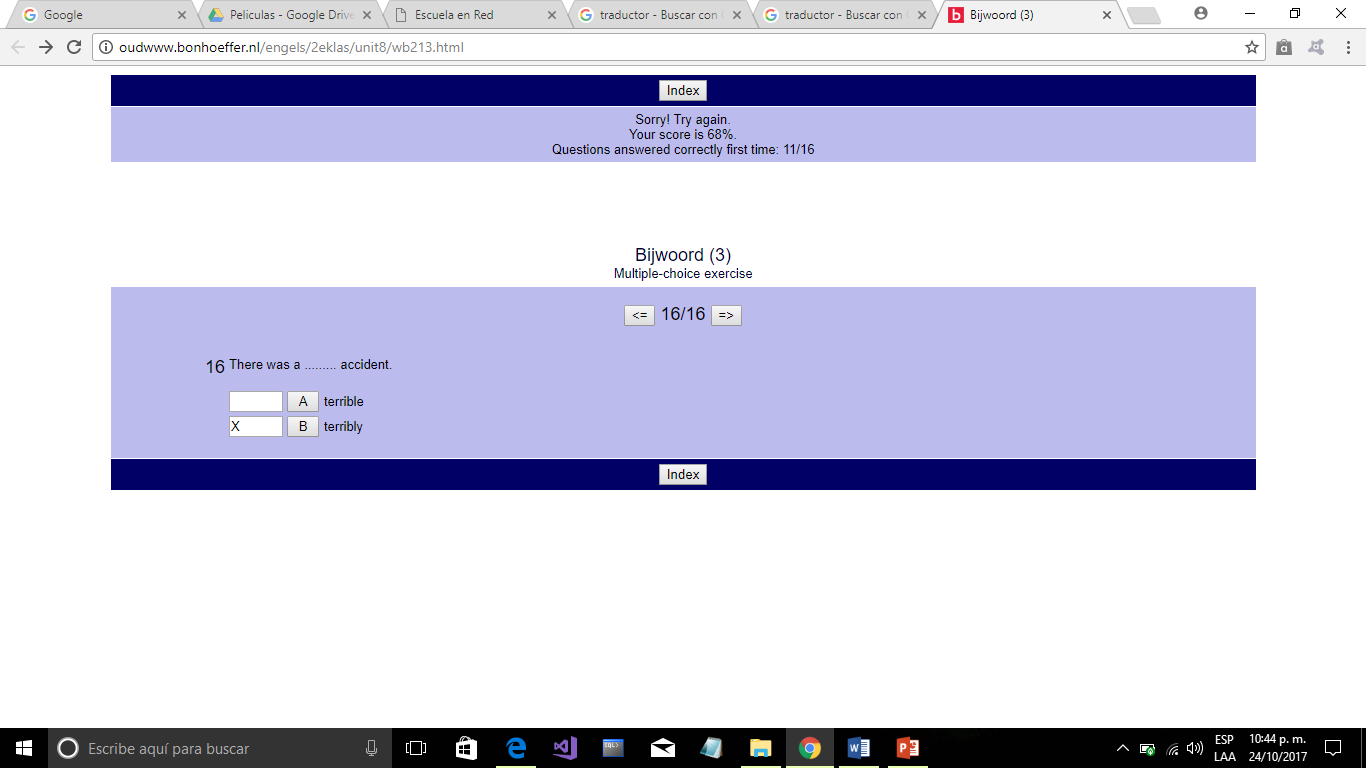